Fratelli tuttipapa francisco
P. Wilson Sossa, cjm
Objetivos
Declarar en breves palabras lo que significa la verdadera fraternidad y amistad social. 
"Documento sobre la fraternidad humana para la paz mundial y la convivencia común", un hito en el diálogo de las grandes religiones, firmado el 4 de febrero. 2019 en Abu Dhabi junto con Ahmed Al Tayyeb, Gran Imán de la Universidad Al-Azhar de El Cairo.
CAPITULO 1LAS SOMBRAS DE UN MUNDO CERRADO
De la realidad a una mirada de las tendencias del mundo actual.
Sueños que se rompen en pezados Unión europea: deseo de trabajar  juntos para superar divisiones.   

2. El fin de la conciencia histórica.
- La libertad humana pretende construirlo todo desde cero. 
3. Sin un proyecto para todos
Necesitamos entre todos contruir una casa comun.
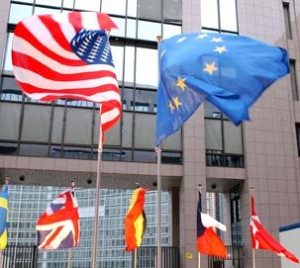 4 El descarte mundial
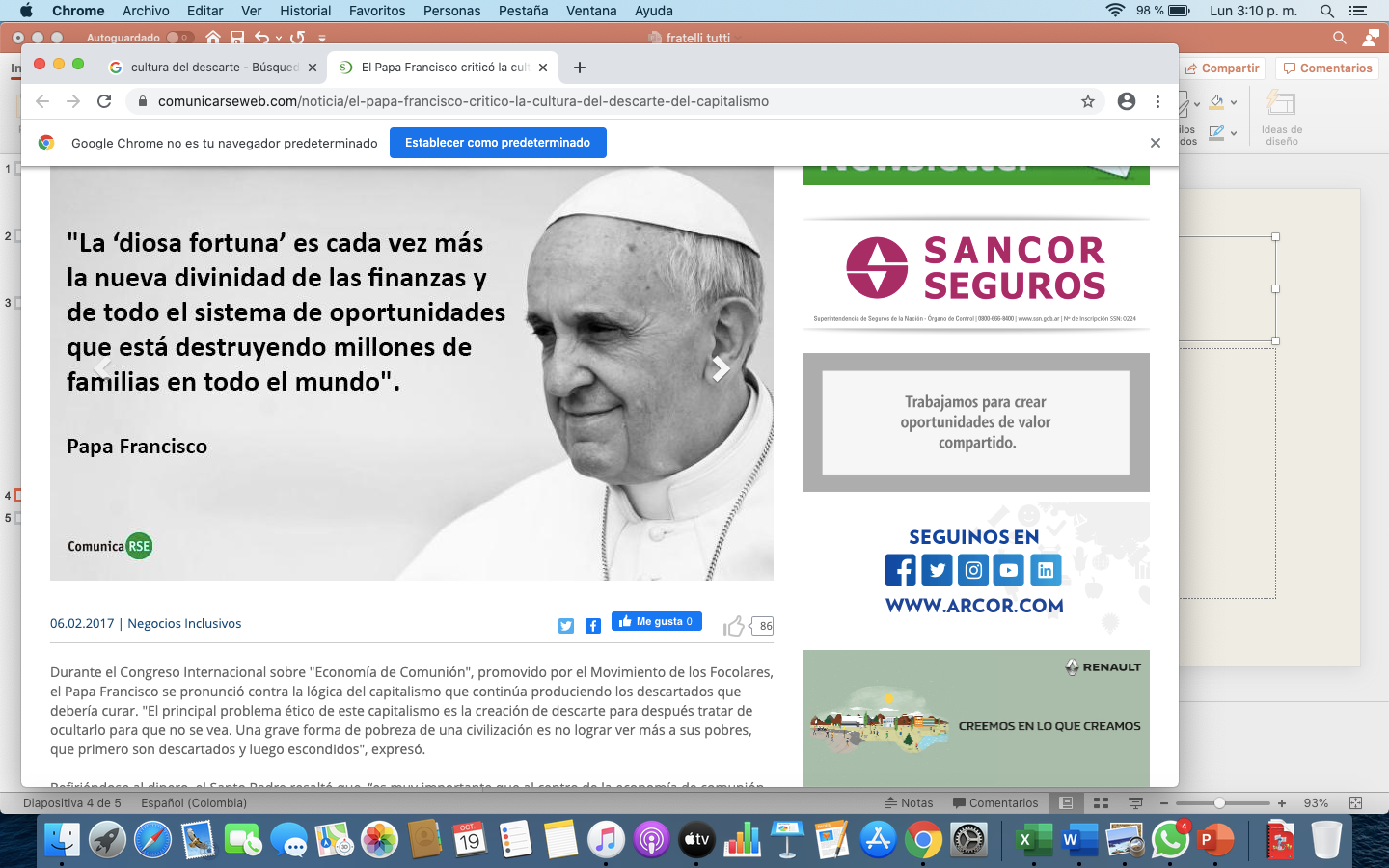 19-20, FT:
4.1. Alimento:  carecemos de lo necesario 
4.2. bienes  o materialialismo superfluos: 
4.3. hombre: se despiertan anacronismo…
El descarte vs ideologias de hoy
Hay un descarte político por el cual los ciudadanos no tienen acceso a los procesos de decisión ni a los debates de temas que les afectan, que están monopolizados por las cúpulas de los partidos. Y quienes plantean cuestiones incómodas, o que no interesan, son excluidos de la conversación oficial en los medios y en las instituciones.
Hay también un descarte social, que margina a quienes no resultan productivos, y por el cual determinados colectivos no reciben la atención adecuada, ni son representados por nadie, porque no aportan suficiente, según una mentalidad economicista: los niños y jóvenes en situación de abandono, las madres en circunstancias difíciles, los afectados por adicciones, los ancianos y enfermos de larga duración, los jóvenes con familias desestructuradas, etc.
Hay finalmente, un descarte económico: el de quienes no tienen acceso al trabajo o sufren la pobreza, que no podrán salir de estas situaciones mientras los demás nos conformemos con la mejora de las cifras macroeconómicas, necesaria, pero no suficiente. Es el caso de los parados de larga duración, de los jóvenes sin oportunidades laborales, o de amplios grupos sociales fuertemente afectados por la pobreza.
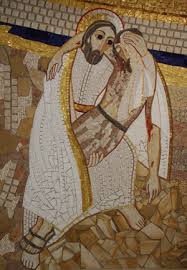 Capitulo IIUn extraño en el camino
La parábola de la buena voluntad (solidaridad): 
Los pasos del samaritano:
1.Los asaltantes son aquellas personas y estructuras económicas, sociales y políticas del neoliberalismo y del populismo, corporaciones y multinacionales  que producen víctimas, desigualdades, descartados, refugiados, guerra y armamentos nucleares, muertos de hambre, marginación de mujeres, de ancianos y niños, trata de personas, los  que no respetan la vida, provocan hambre y paro juvenil, traficantes de órganos, mafias que explotan a los migrantes, empresas nacionales y multinacionales que destruyen la naturaleza, construyen muros contra los migrantes y les cierran sus puertos, no les dan papeles ni los reconocen como ciudadanos, no  ayudan a que todos tengan techo, trabajo y tierra, fomentan la ideología del mercado y el consumismo, y todo ello con una globalización que destruye culturas locales, busca únicamente el lucro, ganancias, bienestar material, sin ninguna sensibilidad por los que quedan al margen. Se fomenta la violencia, la venganza, el odio, no hay diálogo ni perdón
2.El hombre herido son todas las víctimas del sistema actual antes mencionadas. Ha habido un retroceso respecto al pasado. La pandemia ha desnudado estas situaciones de marginación y vulnerabilidad de los sectores pobres, la falta de recursos sanitarios para todos, las grandes diferencias sociales entre países y continentes, el peligro de que la vacuna no llegue a todos. Hay que escuchar el clamor de los pobres, de las mujeres, de los indígenas, de los niños y ancianos.
3.Los que pasan de largo son dirigentes políticos, sociales y también religiosos que no se comprometen, se limitan a pronunciamientos, buscan sus intereses nacionales y populares, se dejan corromper, cierran los ojos a los desastres de las multinacionales, no cumplen lo prometido, creen que la situación no es tan grave, que la ciencia y la técnica todo lo arreglará, o por el contrario, que todo está tan mal que ya no hay remedio, no hay nada que hacer, el problema es tan grande que yo no puedo hacer nada.
4.El buen samaritano, miembro de un pueblo que en tiempo de Jesús era tenido como hereje, pagano, cismático e indeseable, representa todas las personas de buena voluntad, que desde cualquier religión o sin ella, ayudan al necesitado, al prójimo, buscan la colaboración de otros. Son los que van más allá de su cultura y nación, se abren a toda la humanidad, al extranjero, el necesitado, al pobre y marginado. 
Pero Francisco no se limita a exhortar a curar a los heridos de hoy sino que propone un cambio global de sociedad para evitar que estos hechos se vayan reproduciendo: luchar contra las causas estructurales de la pobreza y la desigualdad, la falta de trabajo, tierra y vivienda, la prioridad a la vida de todos por encima de la apropiación de bienes de algunos.
Puntos de reflexión

Francisco aparece en Fratelli tutti como una gran una figura del momento presente, un estadista, una voz profética para la humanidad de hoy. La realidad se mueve entre el presente y el futuro. 
Pero toda la Encíclica está en perfecta coherencia con el evangelio y la doctrina social de la Iglesia, desde los Santos Padres y tradición eclesial hasta el magisterio pontificio moderno.
El Papa tiene el derecho a soñar y pensar en otra humanidad, no se mueve en la lógica del lucro personal para unos pocos, sino en la lógica de la solidaridad, la cooperación, la interdependencia y la corresponsabilidad, la amistad social, el caminar hacia un mundo de paz. 
Francisco ha hecho de buen samaritano ante el mundo herido de hoy. Nosotros no podemos ser asaltantes asesinos ni pasar de largo. Nos toca colaborar con el buen samaritano, como lo hizo el hospedero dueño del albergue de la parábola. El herido del camino nos está esperando.